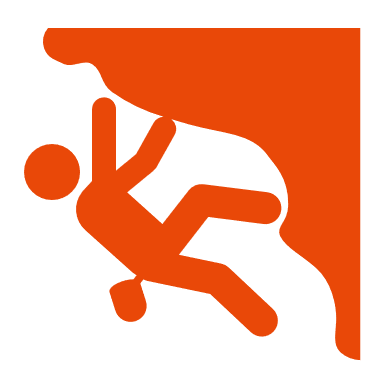 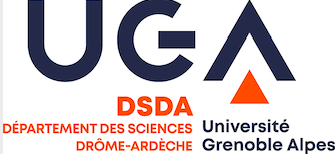 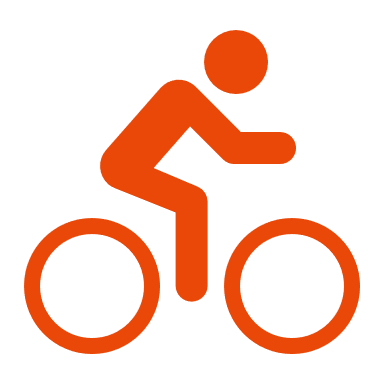 JELU 2021Sciences et Techniques des Activités Physiques et Sportives
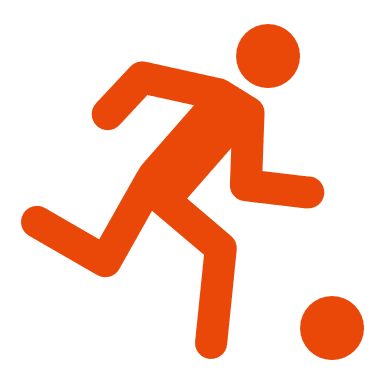 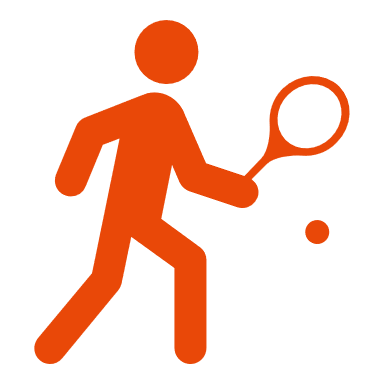 Dispositif d’aide à l’étude
Être étudiant en « Oui si »
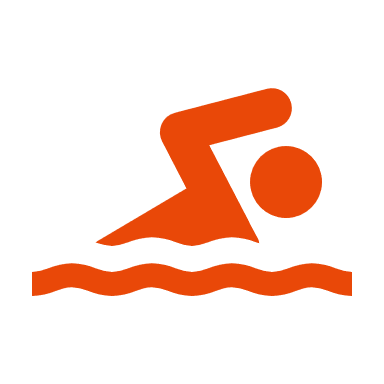 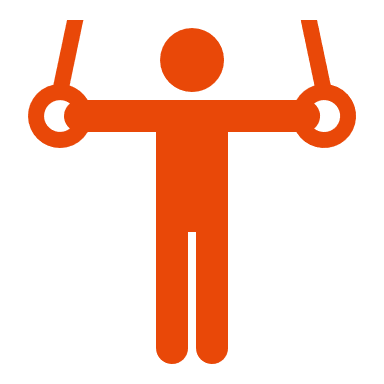 emmanuelle.blachon@univ-grenoble-alpes.fr
1
2
Environ 4 à 5 séances de soutien / science / semestre
Dans toutes les matières scientifiques
Soutien disciplinaire par les enseignants
Inscription « volontaire » de l’étudiant
Tutorat disciplinaire par les étudiants de L2/L3
Suivi « obligatoire »
emmanuelle.blachon@univ-grenoble-alpes.fr
4
Coaching par les enseignants
3
Parrainage par étudiants L2/L3
Dispositif sur la base du volontariat
emmanuelle.blachon@univ-grenoble-alpes.fr